Coming out, Being in
Het verhaal over relaties
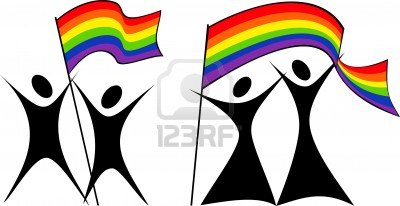 Pieter Bolhuis
Hetero-, homo- & biseksueel
Heteroseksueel is als iemand valt op het andere geslacht.
   Mannen op vrouwen en omgekeerd

Homoseksuelen vallen op hetzelfde geslacht. 
	Homo’s’:  Mannen vallen op mannen
	Lesbiennes: Vrouwen vallen op vrouwen

Biseksuelen vallen op beide geslachten.
	Mannen of vrouwen vallen op mannen en vrouwen
Homoseksualiteit
Het moment waarop een homo, lesbienne of biseksueel er voor kiest om openlijk voor zijn of haar seksuele geaardheid uit te komen noemt men de ‘coming out’.

In het Nederlands noemt men dit ‘Uit de kast komen’.

De kastmetafoor: in de kast is het donker en benauwd, 
    uit de kast is men vrij en in het licht.

Bij het begrip ‘coming out’ lijkt het alsof er één moment van ‘coming out’ is, terwijl het in feite een langdurig proces kan zijn. In elke sociale omgeving moet opnieuw de beslissing worden genomen om 'ervoor' uit te komen.
Vragen, vragen en nog meer vragen
Wat houdt homo zijn nou precies in?
	Twee mensen van hetzelfde geslacht die liefde voor elkaar voelen. 

Is het erfelijk of wordt je ermee geboren?
	Er zijn verschillende theorieën over, die niet wetenschappelijk zijn bewezen.

Zijn er veel mensen homoseksueel?
	Er wordt over het algemeen aangenomen dat zo'n 10% van de mensen homo-
	of biseksueel is. 

Is het een ziekte?
	Homo- en biseksualiteit is geen ziekte. Aangezien zo'n 10% van de mensen 	homo- of biseksueel is, kunnen wij eerder spreken van een natuurlijke variatie. 
	In Nederland en België is discriminatie van homo- en biseksuelen bij de wet 	verboden en wordt een homoseksuele relatie beschouwd als een volwaardige 	relatievorm.
Nog meer vragen
Hoe weet je of je homo of biseksueel bent?

Die vraag is niet zo een-twee-drie te beantwoorden. 
Of jij wel of niet homo- of biseksueel bent, is een gevoelskwestie en kan niemand anders voor je bepalen. 
Je kunt, om te beginnen, je gevoelens nader onderzoeken. 
Dat doe je door bijvoorbeeld deze vragen aan jezelf te stellen.
	- Vind ik sommige meiden en/of jongens aantrekkelijk? 
	- Word ik opgewonden bij sommige meiden en/of jongens? 
	- Heb ik seksuele fantasieën bij sommige meiden en/of jongens? 
	- Word ik wel eens verliefd op een meid en/of jongen? 
	- Kan ik soms dromen van een gave langdurige relatie met een meid en/of jongen?

De antwoorden op deze vragen zijn natuurlijk geen definitief oordeel over jouw geaardheid, maar kun je wel gebruiken als een soort leidraad. 

Ik probeerde verliefd te worden op jongens, maar uiteindelijk kom je er dan toch achter dat dat niet lukt. (Anne, 14 jaar) 
Ik kwam erachter dat ik op jongens viel doordat ik over ze fantaseerde. Dat ik uitsluitend op jongens viel werd me duidelijk toen ik voor het eerst op een jongen verliefd werd. (Ruben, 15 jaar)
Filmpjes over coming out
Jong & Out: Homoseksualiteit
http://www.youtube.com/watch?v=DRX6J3OUTk4 4.22


Jong & Out: Coming out
http://www.youtube.com/watch?v=nkf0ZPEEmpE 3.44


Jong & Out: Homofobie
http://www.youtube.com/watch?v=QfjCeyJ4vv0 4.01


Jong & Out: Flirten 
http://www.youtube.com/watch?v=gSxUgT7vKuQ 3.28


Jong & Out: Verkering
http://www.youtube.com/watch?v=IQLU2AD2U-g 3.53


Jong & Out: Waarom een GSA beginnen (Gay-Straight Alliances = homorecht samenwerking Homo’s, Lesbo's, Biseksuele, Hetro’s, transgender & dubio’s) 
http://www.youtube.com/watch?feature=player_embedded&v=9_t8qv_dzAE 0.59
Homoseksualiteit
Sommige jongeren experimenteren met homoseksualiteit, maar blijven uiteindelijk niet in relaties met personen van hetzelfde geslacht geïnteresseerd. 

De emotionele ontwikkeling van homoseksuele jongeren is het meest gebaat bij steun van vrienden of vriendinnen en gezinsleden. Zij moeten dezelfde belangstelling en betrokkenheid tonen als voor heteroseksuele jongeren.
Transgender
http://www.rtlxl.nl/#!/rtl-late-night-335528/ed1825de-2263-3b1b-8a45-f63a77c4f3b9

http://www.uitzendingist.net/aflevering/291966/Zapp_Echt_Gebeurd.html
Opdracht
‘Coming out, being in!’ ofwel: ‘Ook ik ben gewoon!’

Maak een visueel beeld waarbij de boodschap is 
   dat homoseksualiteit mag en/of het uit de kast komen 
   stimuleert. 
   De opdracht kan ook ruimer gezien worden, 
   ‘Ook ik ben gewoon!’

Het beeld mag in de vorm van een eigen gekozen medium. Denk aan een ruimtelijk beeld, schilderij, fotoserie, filmpje, kleding, kaarten, stripverhaal, enz.
Werkwijze
Brainstorm (minimaal 50 woorden)
Relevant beeld en/of video materiaal zoeken
Bepaal of je alleen of in een tweetal wil werken. 
   (Dus niet in een drietal of meer)
Zet een concreet plan/richting op papier
Maak minimaal drie schetsen
Hierna laat je dit alles goedkeuren door de docent
Vergeet de onderzoeksfase niet
Vraag toestemming om aan het eindwerk te beginnen
Werk je eindwerk uit
Lever alles in
Bronnen & extra informatie
HTTP://WWW.COMINGOUT.NL

HTTP://WWW.COC.NL

HTTP://WWW.JONGENOUT.NL

HTTP://WWW.GAYSTRAIGHTALLIANCE.NL